Что такое родник?
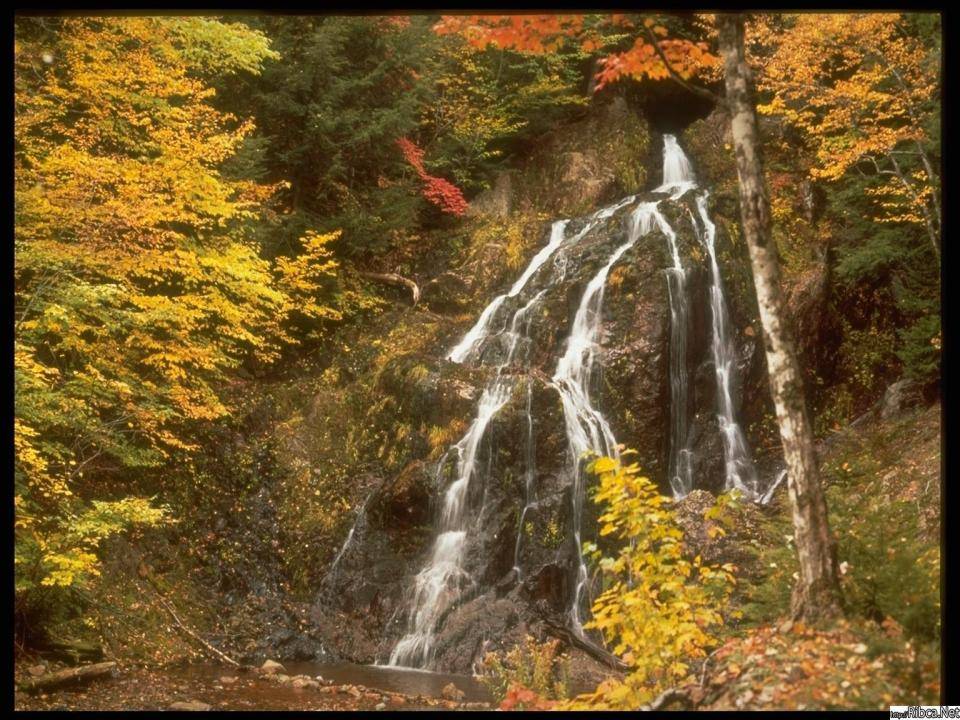 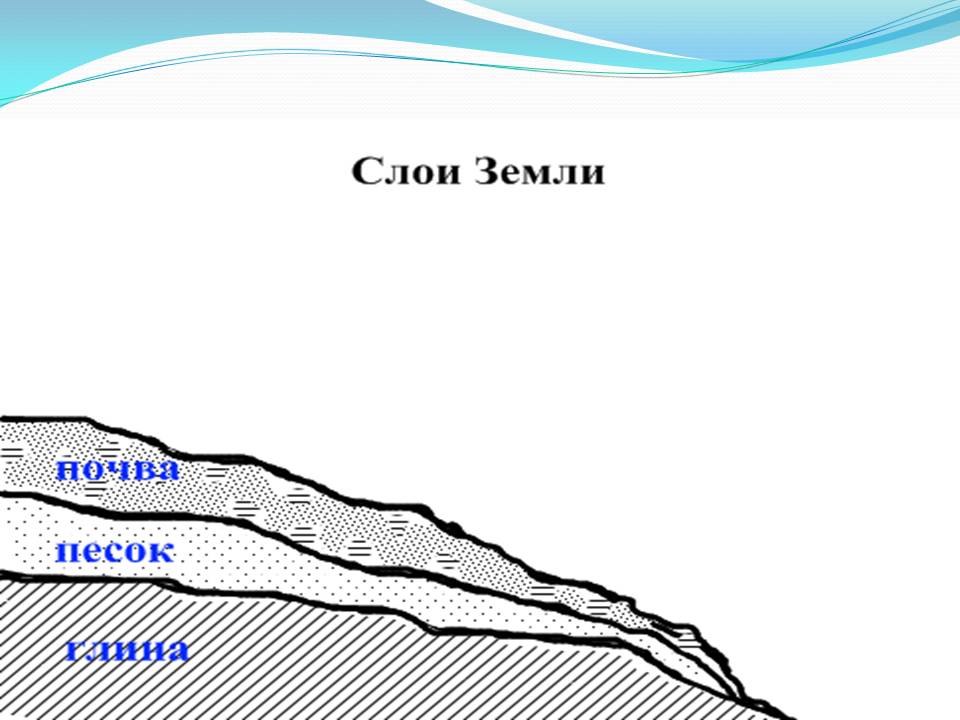 Поверхность нашей Земли состоит из трех слоев: почвы, песка и глины.
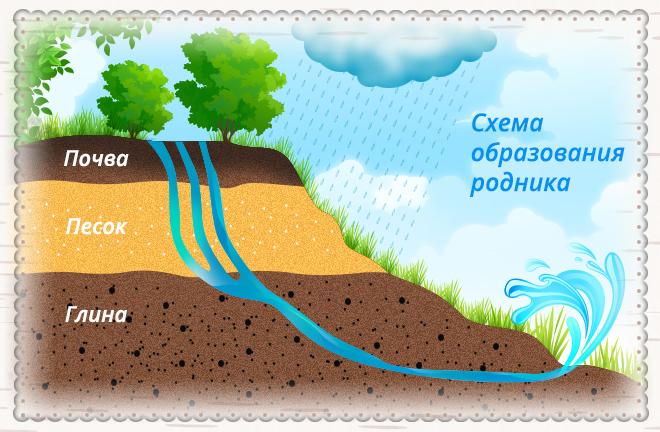 Через почву и песок просачивается вода, а глина не пропускает воду.
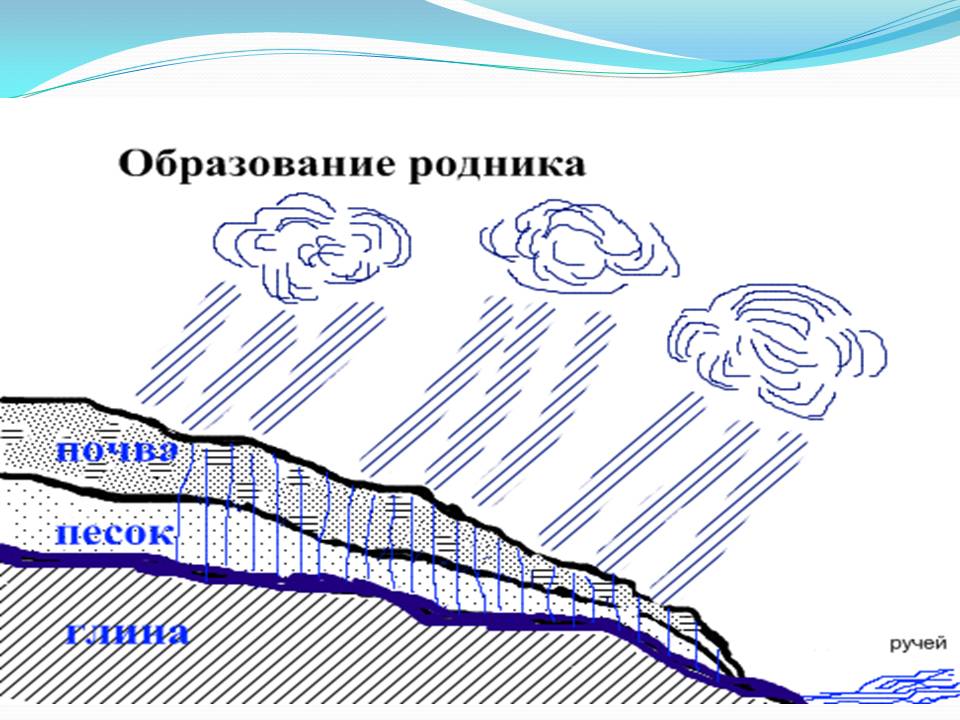 Идет дождь. Он проходит через почву и песок пока не встретит слой глины. Накапливается вода и по наклонной поверхности стекает вниз, пока найдёт выход. Этот выход называется родником. Родник, из которого вытекает маленький ручей, может быть началом реки.
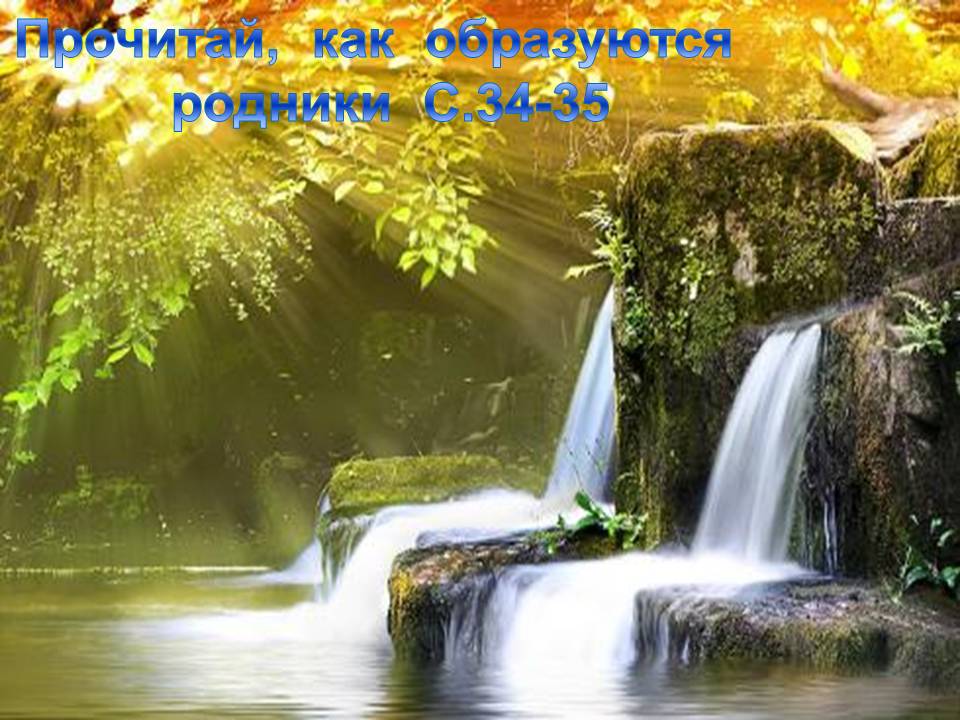 Чистая родниковая вода исцеляет многие болезни и увеличивает продолжительность жизни.  Вода из источника может быть пресной или минерализованной.
Без воды нет жизни. Человек не может прожить без воды более 8 дней. Человеку для жизни нужна чистая пресная вода. Родниковая вода называется "живой" водой, т.к. она проходит многие километры сквозь мелкий песок, вода фильтруется.Температура родниковой воды до 6 градусов, что препятствует размножению в ней болезнетворных бактерий.
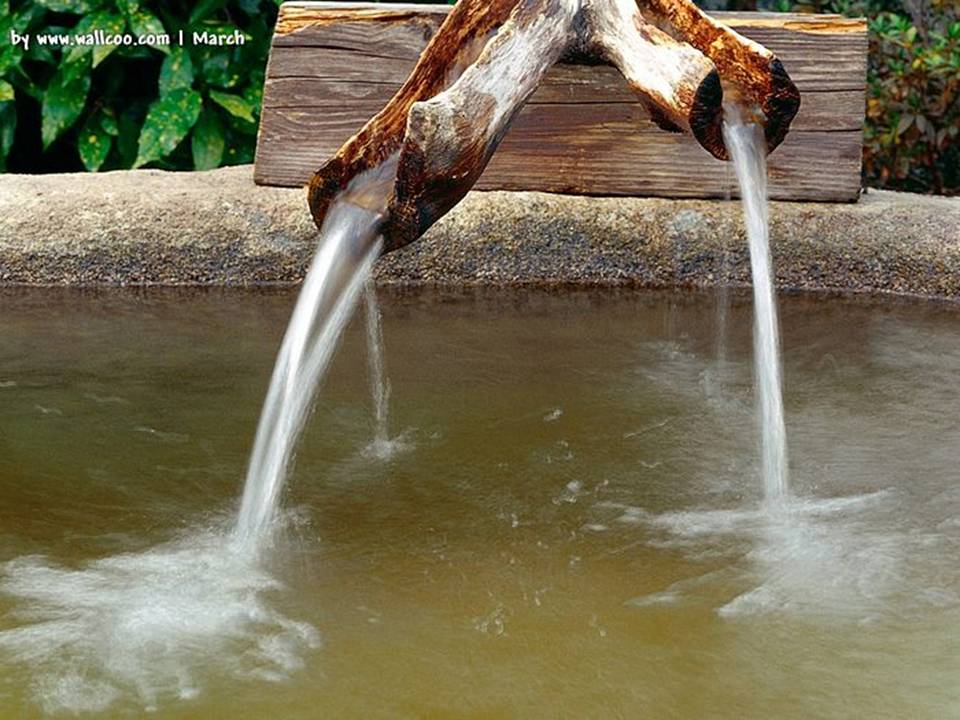 Родник или ключ - это источник подземных вод, который выходит из под земли  наружу.
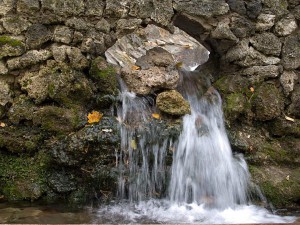 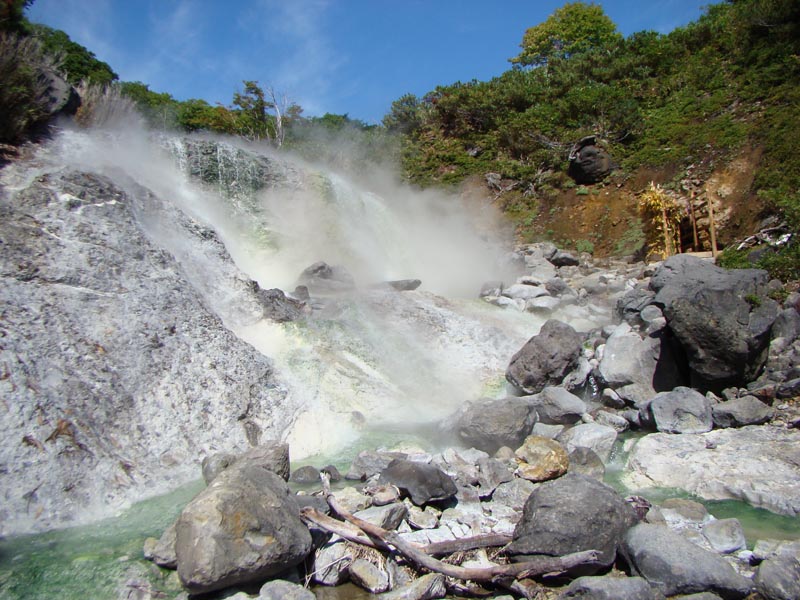 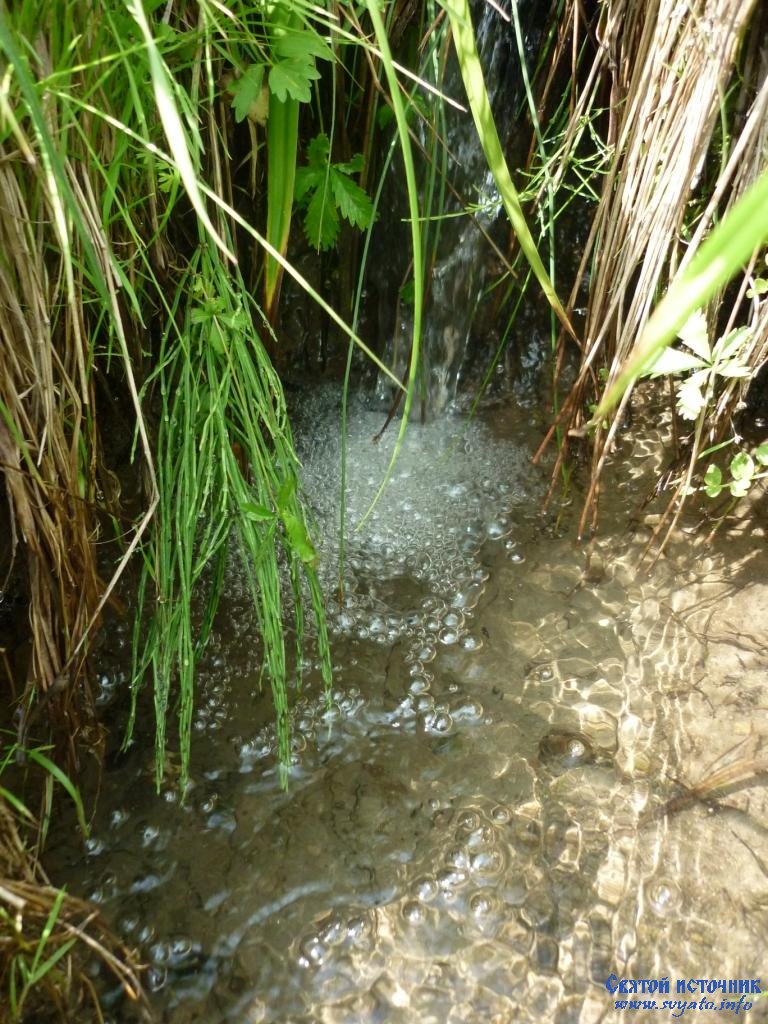 Родники могут быть горячими, теплыми, кипящими и прохладными.
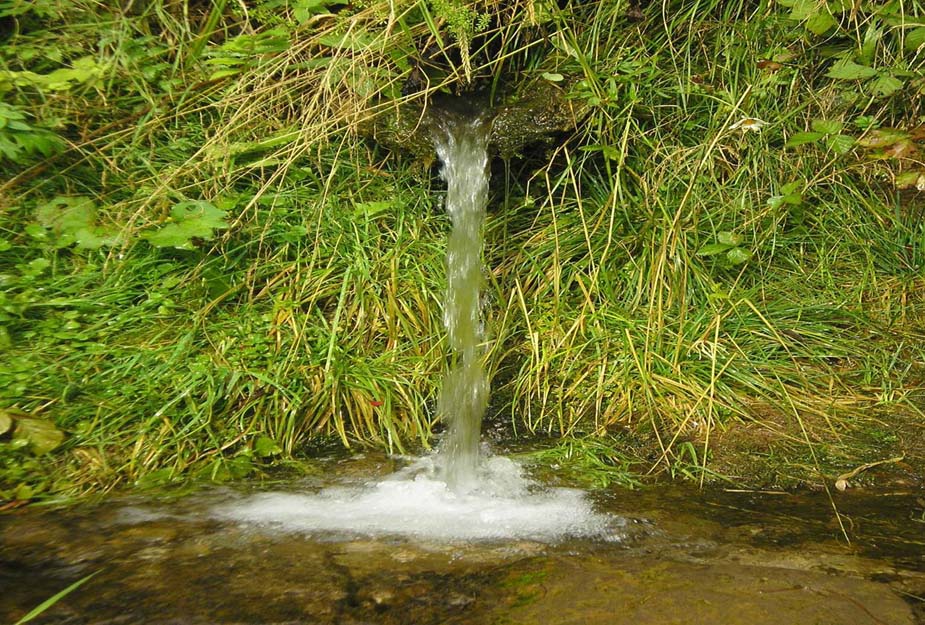 Спасибо за внимание!